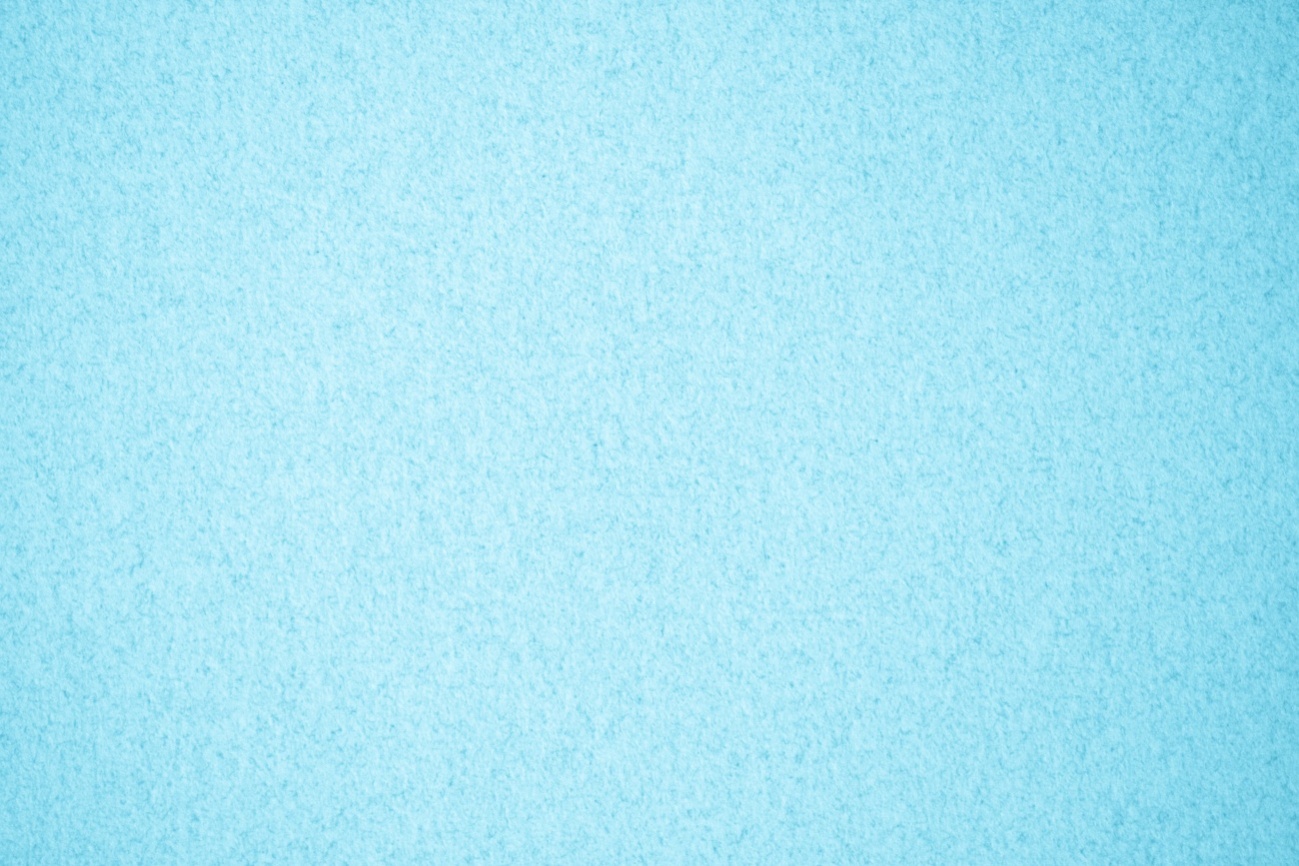 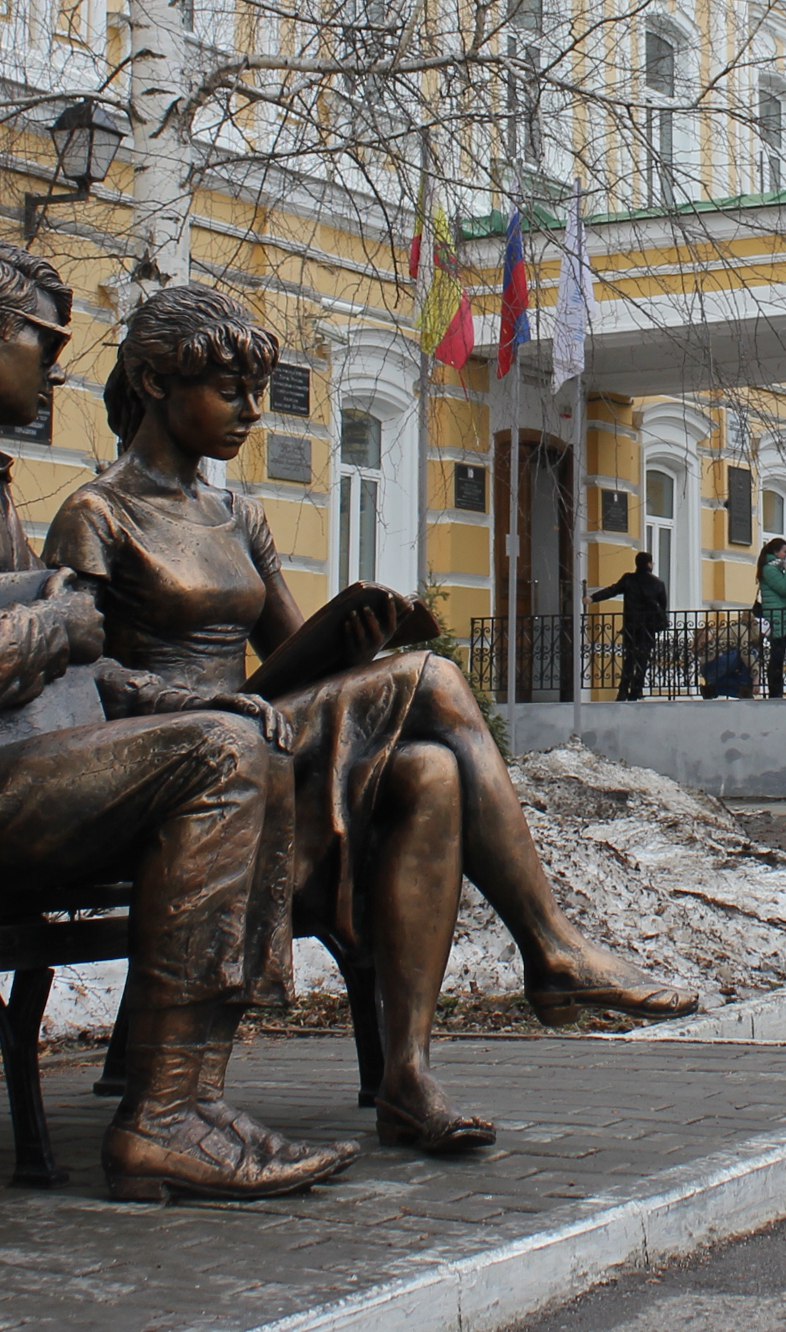 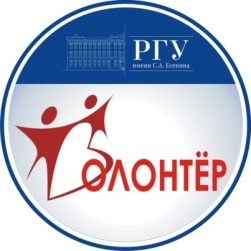 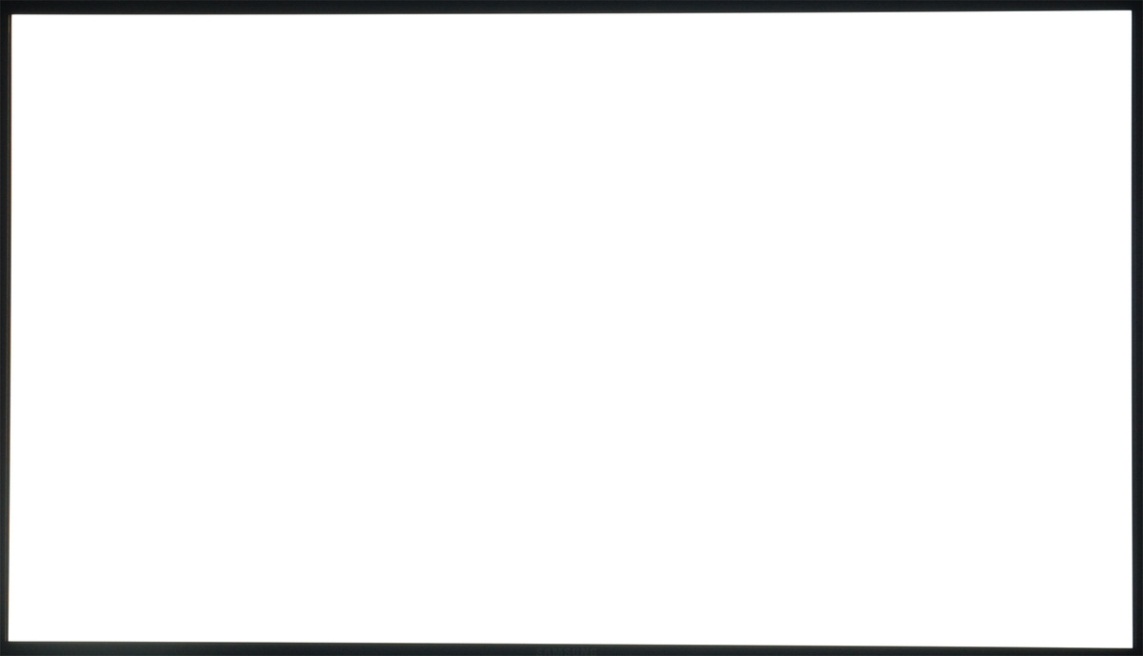 Центр развития добровольчества РГУ имени С.А.Есенина
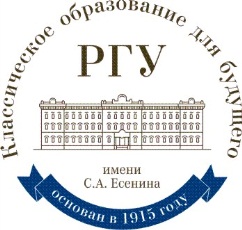 Создание и развитие
В 2010 году в РГУ имени С.А.Есенина образован и активно начал свою работу Пункт развития добровольчества

В 2018 году преобразован в Центр развития добровольчества
Чем занимается Центр развития добровольчества?
Координирует работу волонтёрских отрядов университета
Способствует образованию новых волонтерских отрядов
Производит мониторинг информации о возможностях добровольческой деятельности в регионе и стране
Выступает официальным представителем вуза в волонтерской деятельности
Выдача личной книжки волонтера
Основные цели
развитие и поддержка молодёжных добровольческих инициатив, способствующих повышению социальной активности молодёжи
формирование духовно-нравственных ценностей, чувства ответственности, самоуважения, отзывчивости и взаимопомощи
помощь в приобретении необходимых жизненных навыков и профессиональных умений с вероятной ориентацией на будущую профессию
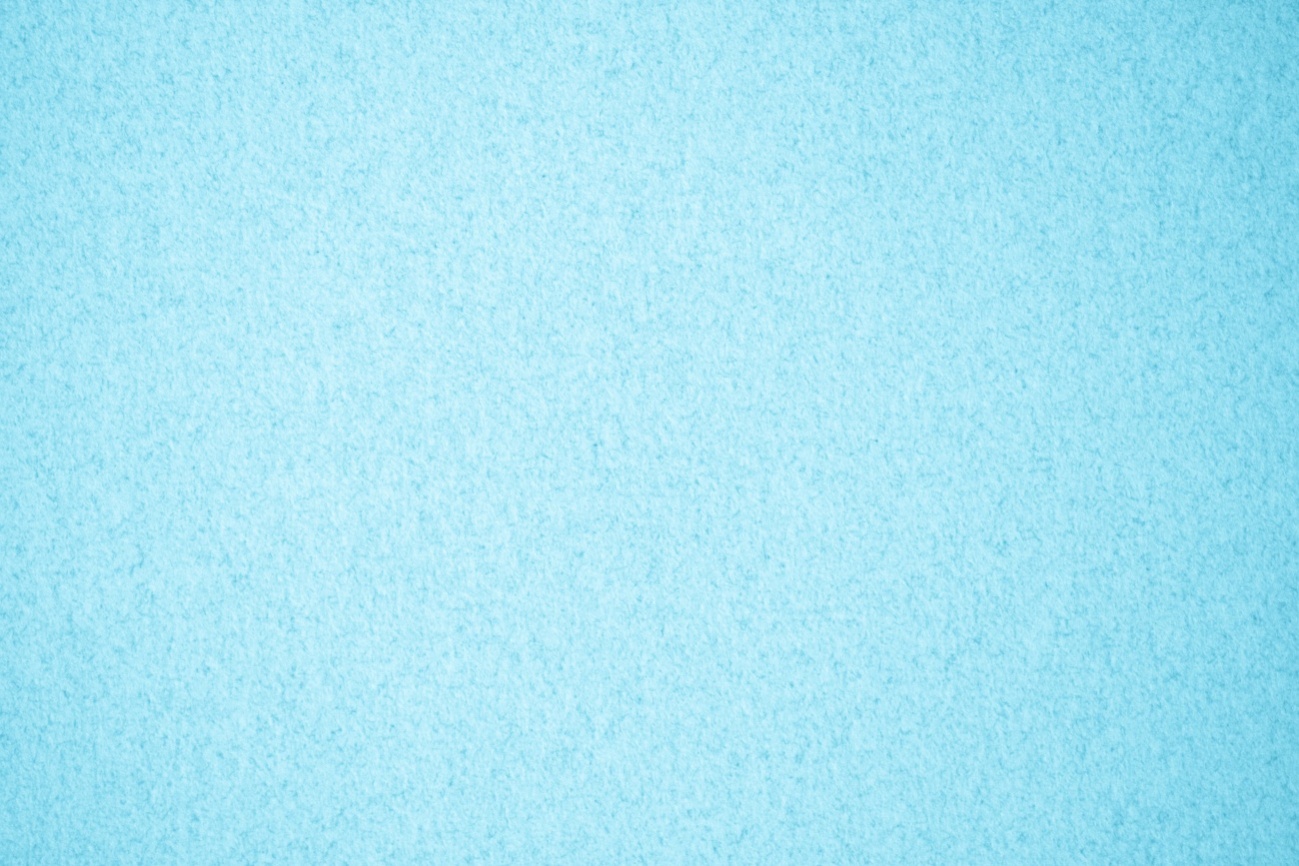 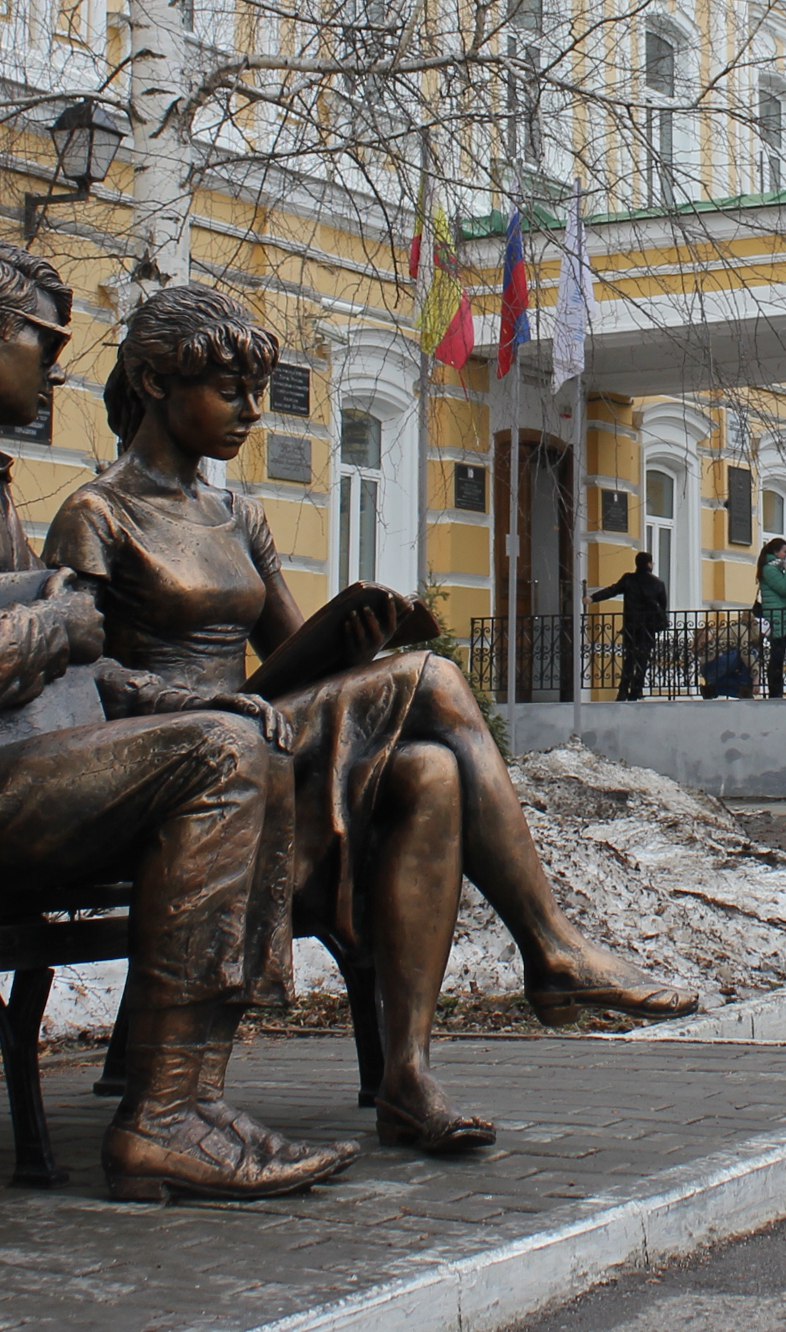 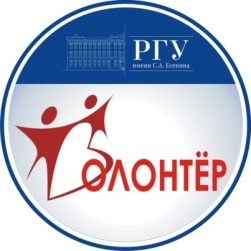 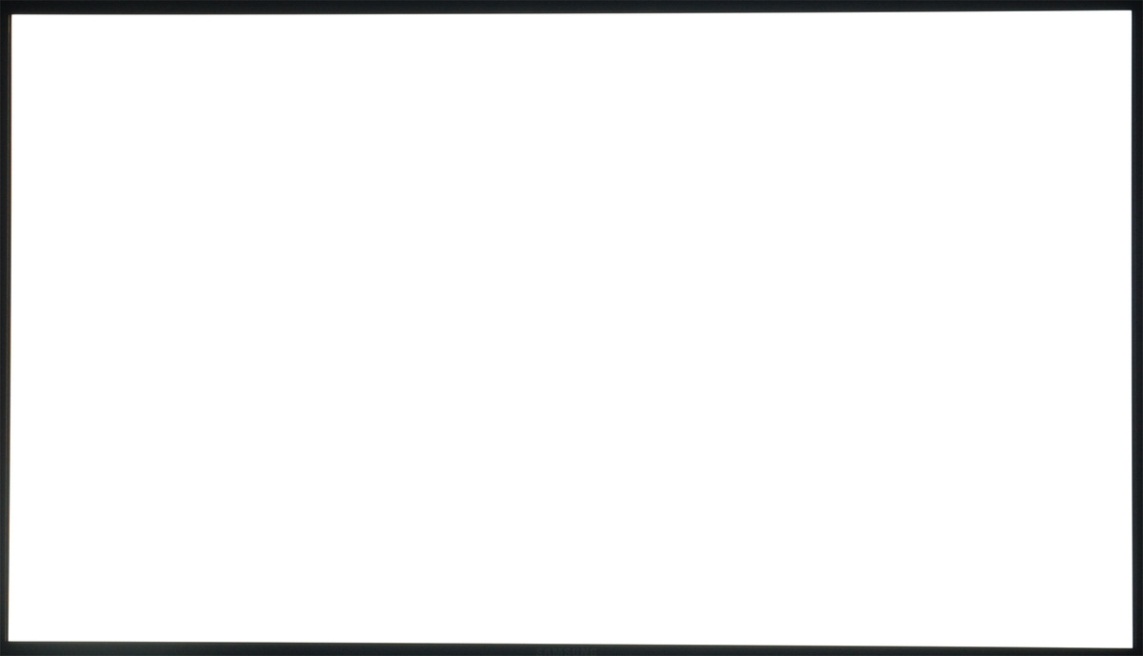 Волонтёрские отряды РГУ имени С.А.Есенина
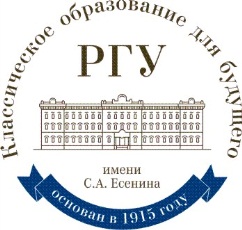 Институт естественных наук
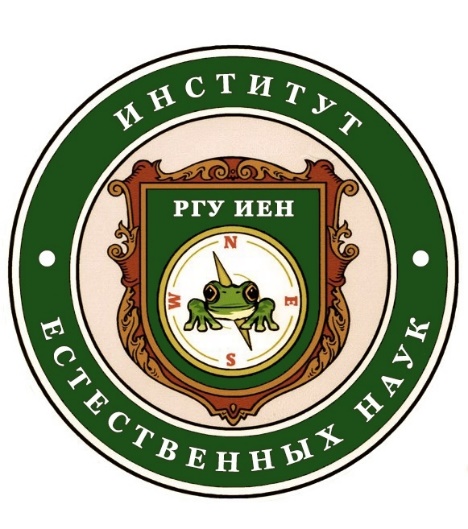 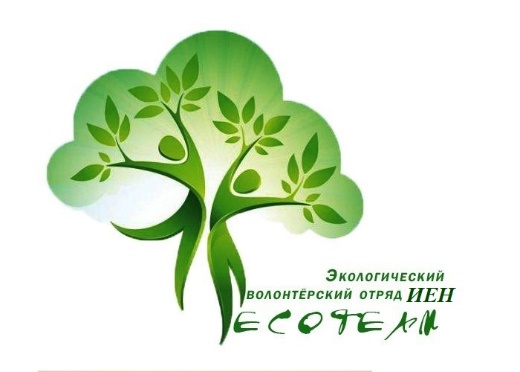 Волонтёрский отряд
«Туротряд»
«EcoTeam» экологический волонтёрский отряд
Институт иностранных языков
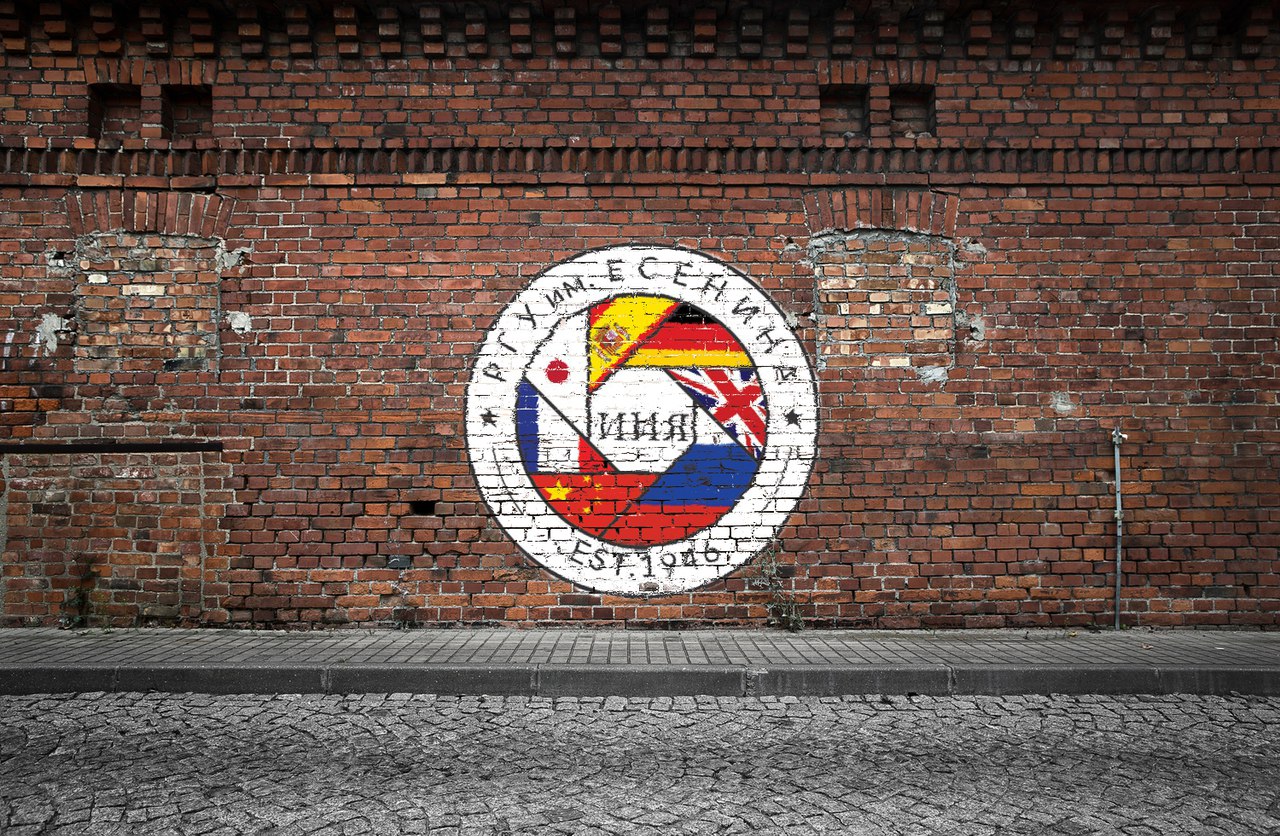 Волонтёрский отряд «Трудности перевода»
Волонтёрский отряд «Open Heart»
Институт психологии, педагогики и социальной работы
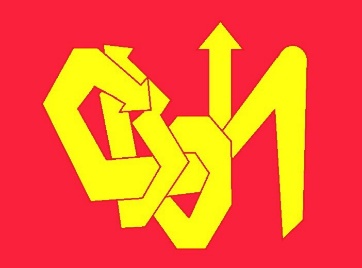 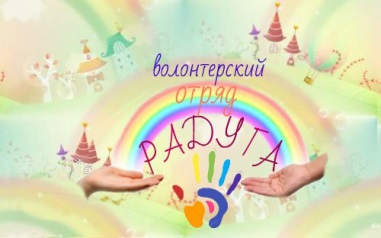 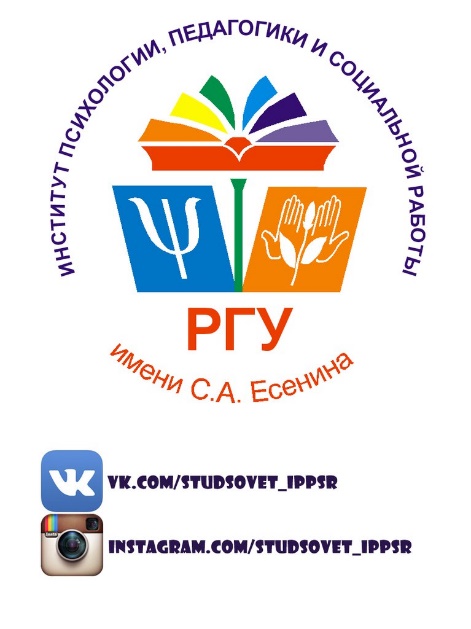 Волонтёрский отряд «Радуга»
Волонтёрский отряд «СВОИ»
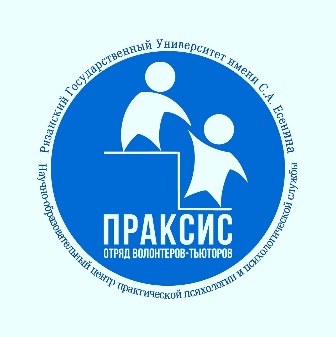 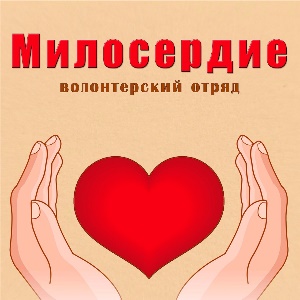 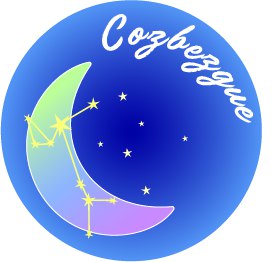 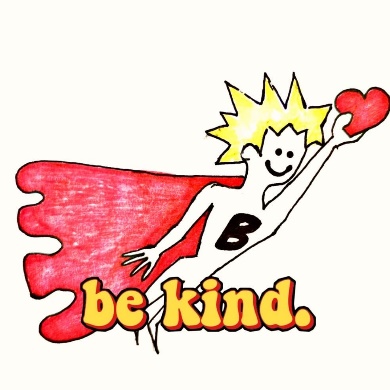 Волонтёрский отряд «Праксис»
Волонтёрский отряд «Милосердие»
Волонтёрский отряд «Созвездие»
Волонтёрский отряд «Данко»
Институт истории, философии и политических наук
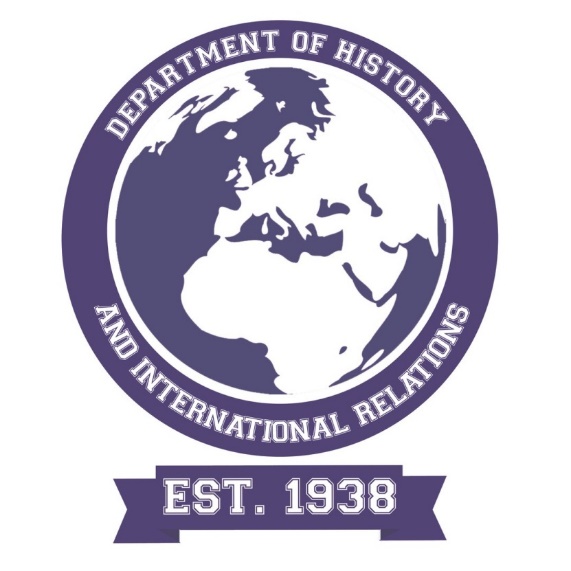 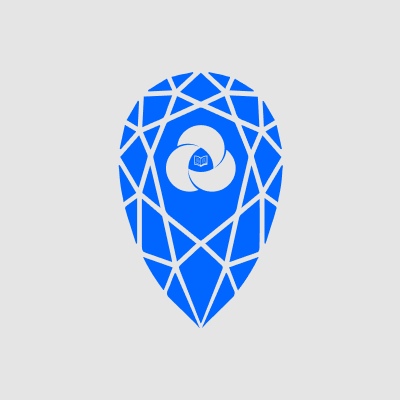 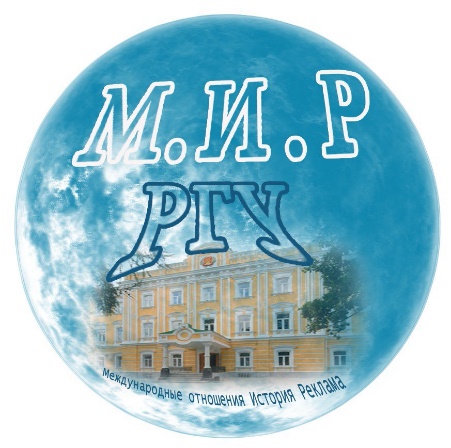 Волонтёрский отряд «М.И.Р.»
Студенческий отряд вожатых РДШ «САПФИР»
Факультет русской филологии и национальной культуры
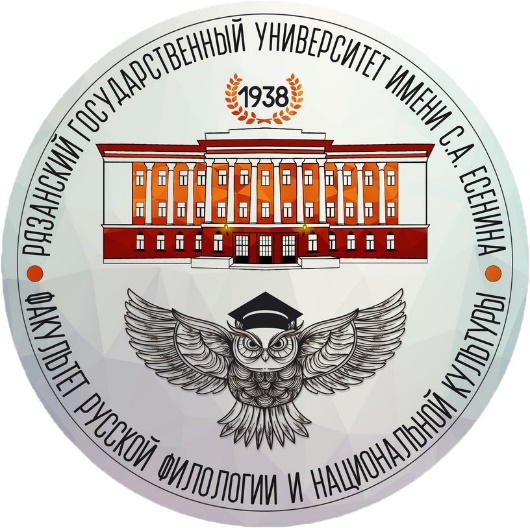 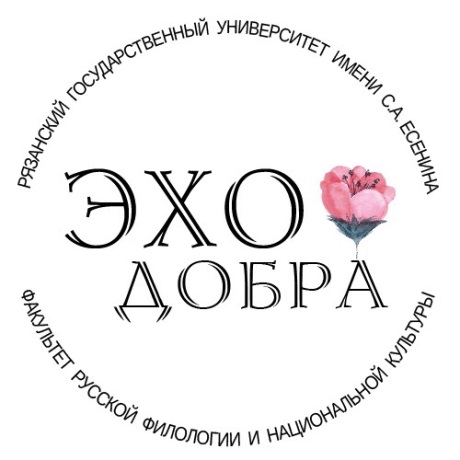 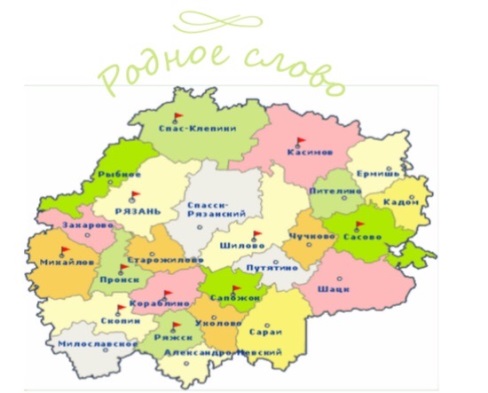 Волонтёрский отряд «Родное слово» на базе музея академика И.И. Срезневского
Волонтёрский отряд «Эхо добра»
Юридический факультет
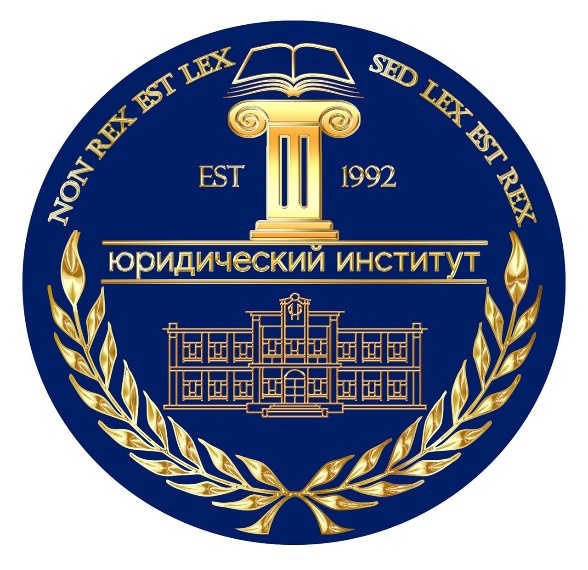 Волонтёрский отряд 
«Ipso jure»
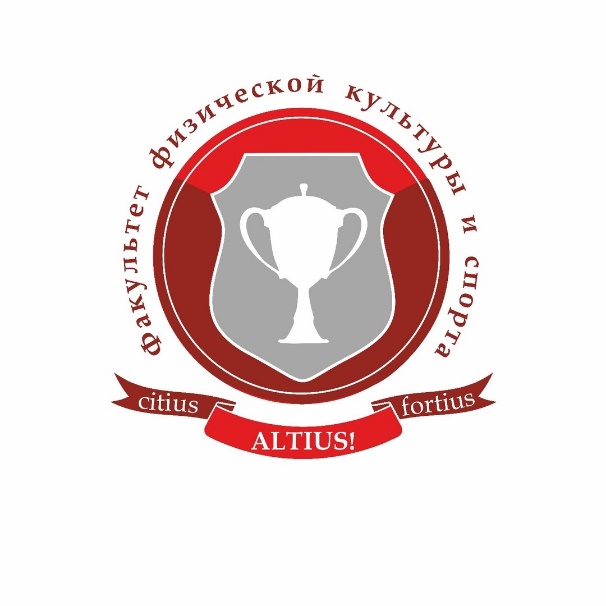 Факультет физической культуры и спорта
Волонтёрский отряд «ВИТЯЗИ»
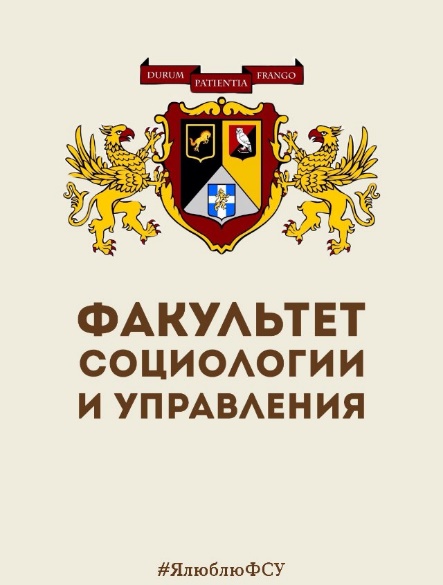 Факультет социологии и управления
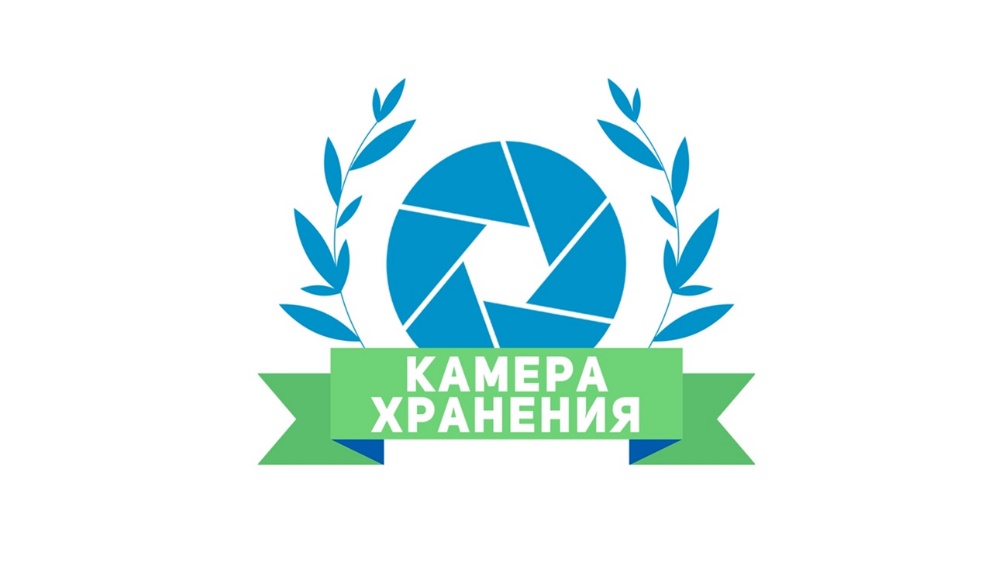 Волонтёрский отряд «Камера хранения»
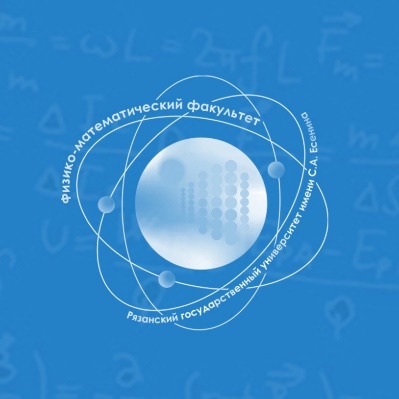 Физико-математический факультет
Волонтёрский отряд «Квантум»
Межфакультетские отряды
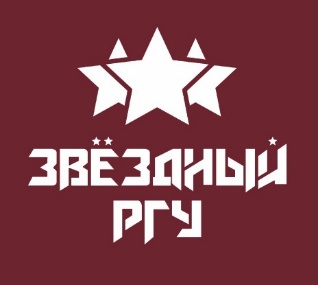 Волонтёрский отряд «Твори добро» Ассоциация студентов социальной категории
Общественный центр «Волонтёры Победы РГУ»
«Звёздный» отряд 
РГУ имени С.А. Есенина
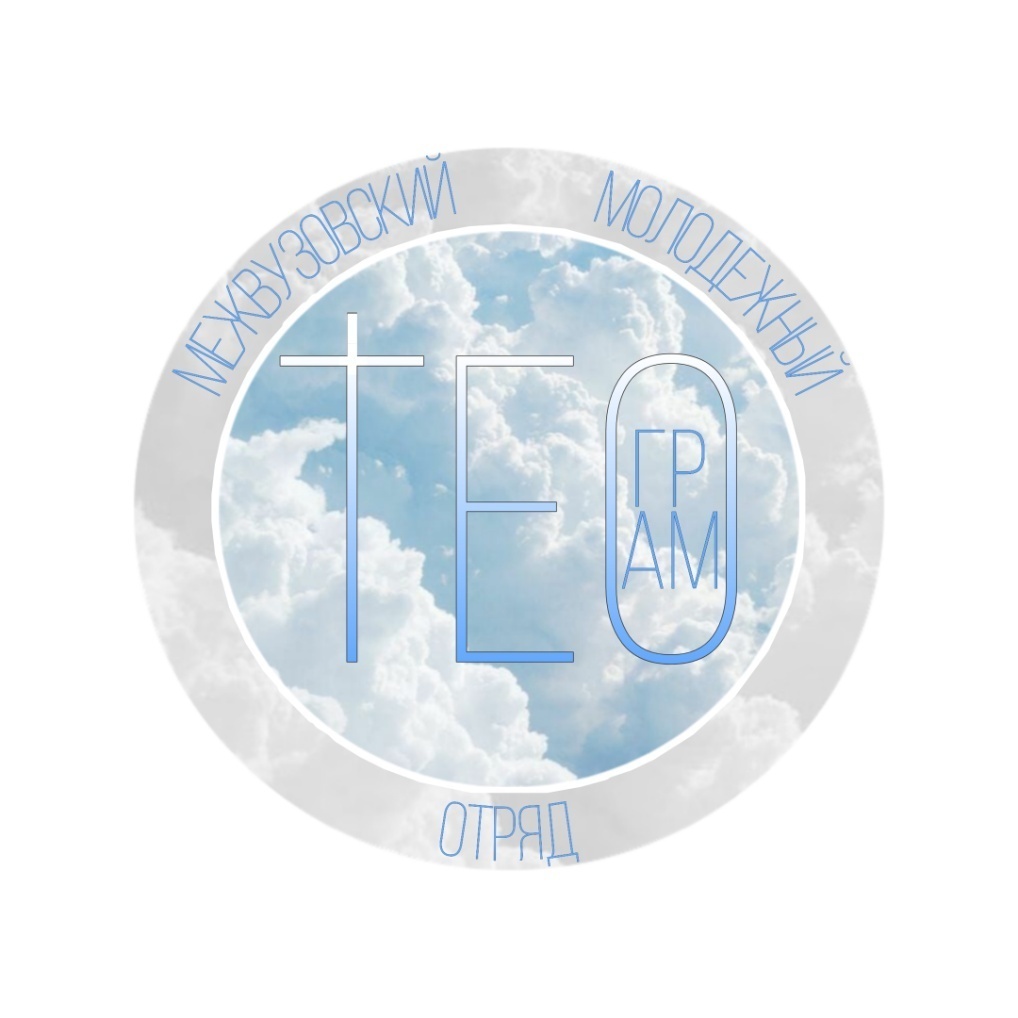 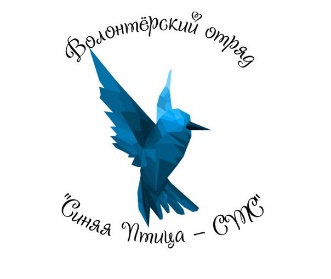 Межвузовский 
Молодежный отряд «Теограм»
Волонтёрский отряд «Синяя птица - СТС»
Волонтёрский отряд Студенческого клуба
Направления волонтерской деятельности:
Социальное волонтёрство
Спортивное волонтёрство
Событийное волонтёрство
Экологическое волонтёрство
Культурное волонтёрство
Патриотическое волонтёрство 
Оброзовательное волонтёрство
Медиаволонтёрство
Помощь животным
Инклюзивное волонтёрство
Сотрудничество с областными структурами
Министерство образования и молодежной политики Рязанской области
Министерство физической культуры и спорта Рязанской области
Министерство труда и социальной защиты населения Рязанской области
Рязанская областная дума
Интеграция добровольчества в образовательный процесс
Внедрение технологии «Обучение служением»
Внедрение образовательного модуля по волонтёрству и взаимодействию с СОНКО. Курсы состоят из двух модулей: «Организация добровольческой (волонтерской) деятельности и взаимодействие с социально ориентированными НКО» и «Содействие развитию добровольчества (волонтерства) и взаимодействие с социально ориентированными некоммерческими организациями»
Участие в международных событиях
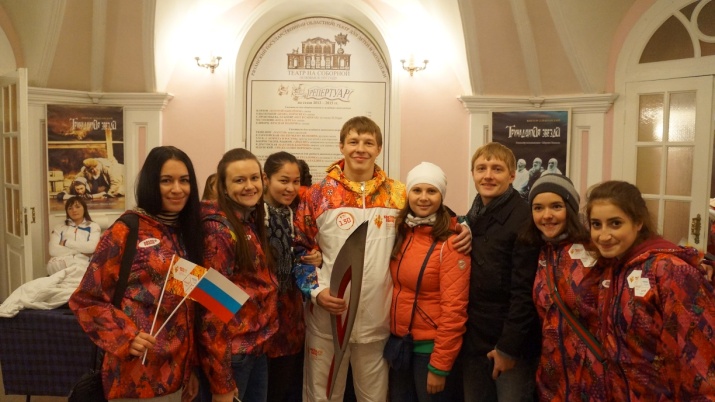 XXVII Всемирная летняя универсиада в Казани, 2013 г.
XXII Олимпийские и IX Паралимпийские зимние игры в г. Сочи, 2014 г.
Эстафета Олимпийского огня в г. Рязани, 2013 г.
XIX Всемирный фестиваль молодежи и студентов в г. Сочи, 2017 г.
Чемпионат мира по футболу в г. Москва, 2018 г.
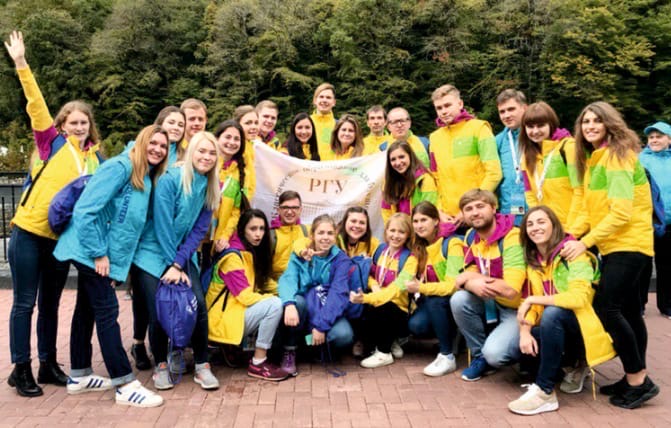 Участие в региональных акциях
«Георгиевская ленточка»
«Бессмертный полк»
«Лето без табачного дыма»
«Цени свою жизнь»
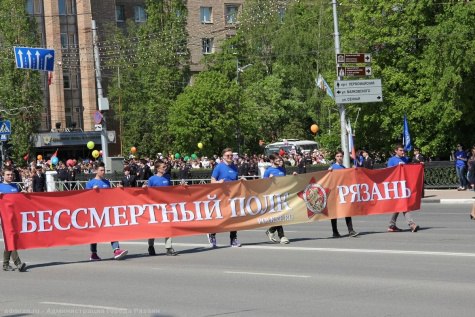 Традиционные мероприятия и собственные акции
Образовательный лагерь-семинар Вектор. РГУ
Школа для начинающих волонтёров
Фестиваль науки
Уроки добра
Тьютор года
Доброволец года
Муниципальные стажировки 
Университет третьего возраста
Победители конкурса среди образовательных организаций Рязанской области «Развитие добровольчества в образовательной организации»
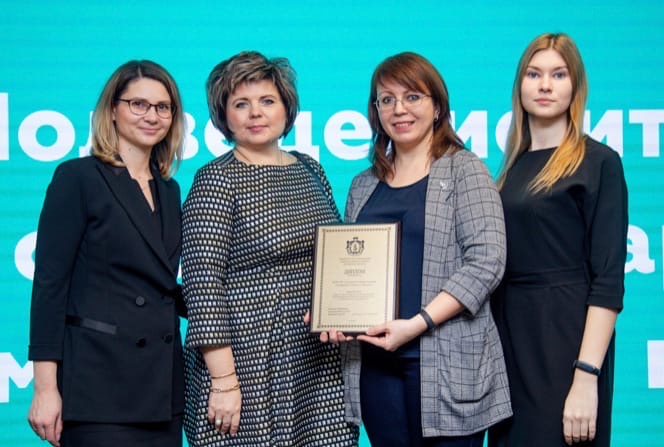 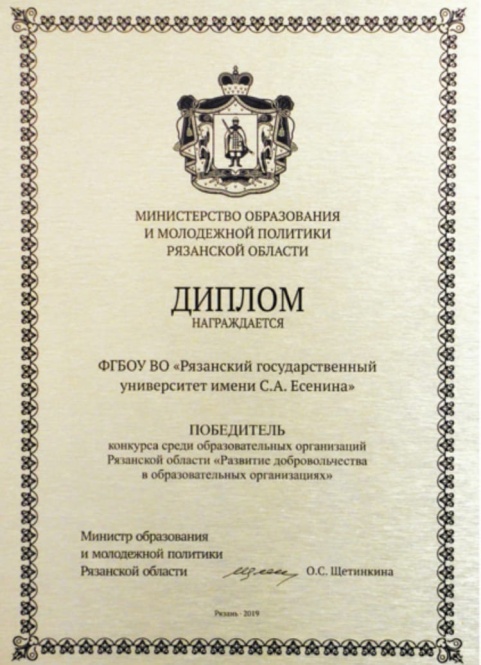 Личная книжка волонтёра
Волонтёрская книжка – документ, служащий для учёта деятельности и содержащий сведения о трудовом стаже волонтёра, его поощрениях и дополнительной подготовке
В личной книжке отмечаются такие виды деятельности как: донорство, патриотическая деятельность, социальное волонтерство, спортивное добровольчество, работа с детьми группы риска, поисковая работа (работа по поиску пропавших людей, поиск пропавших без вести), работа при пожарах, поиск пропавших людей, профессиональное волонтерство (предоставление бесплатных услуг по своей специализации, будущей профессии) и ряд других.
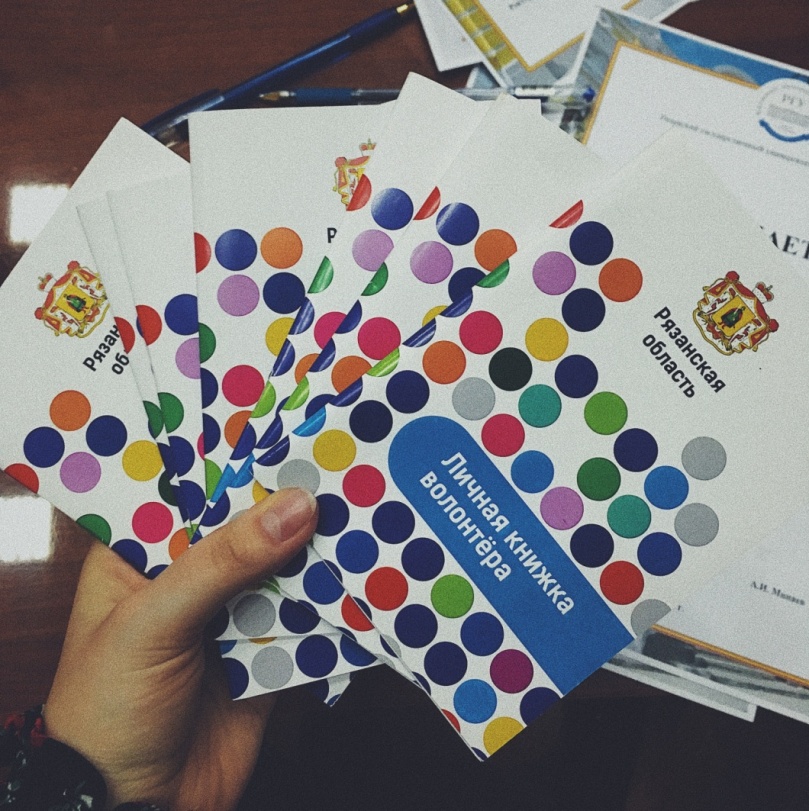 Мы в социальной сети «ВКонтакте»
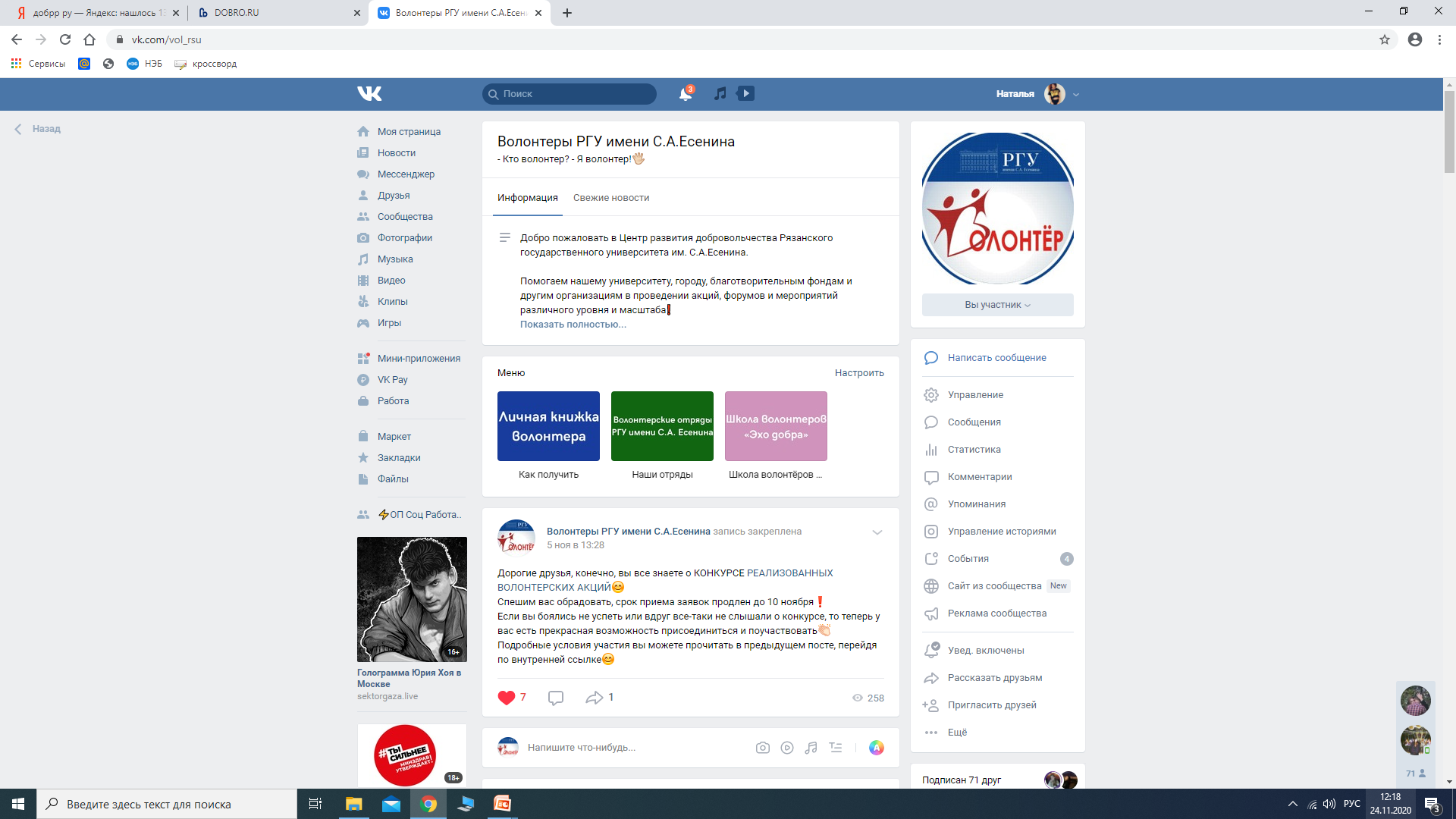 Группа в  
социальной сети 
«ВКонтакте»: 
https://vk.com/vol_rsu
Обязательно подпишись на нас!
Мы на DOBRO.RU
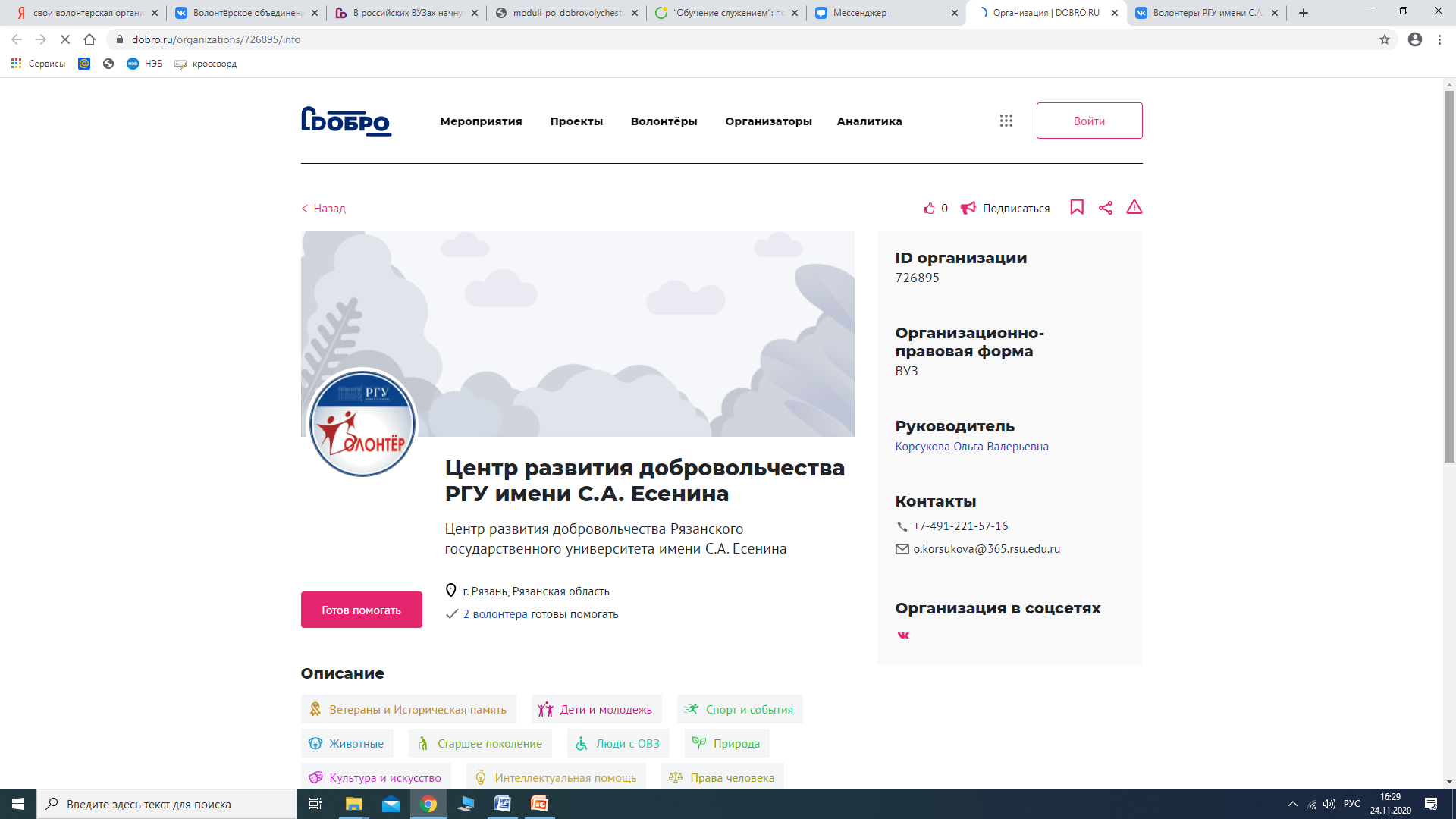 Участие в Программе развития волонтёрства в образовательных организациях Российской Федерации «СВОИ»
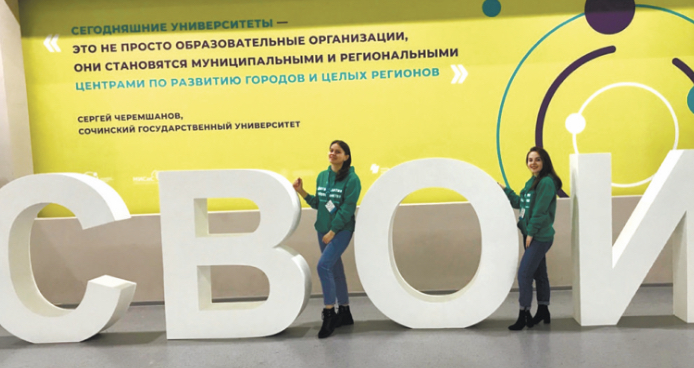 Конец.